平成２９年度　山口県日本型直接支払推進協議会会長賞
王喜農地環境保全会（下関市）
お う き
スローガン　　　　『 緑の風 ・ 潮の香り ・ 心休まる王喜 』
組織体制図
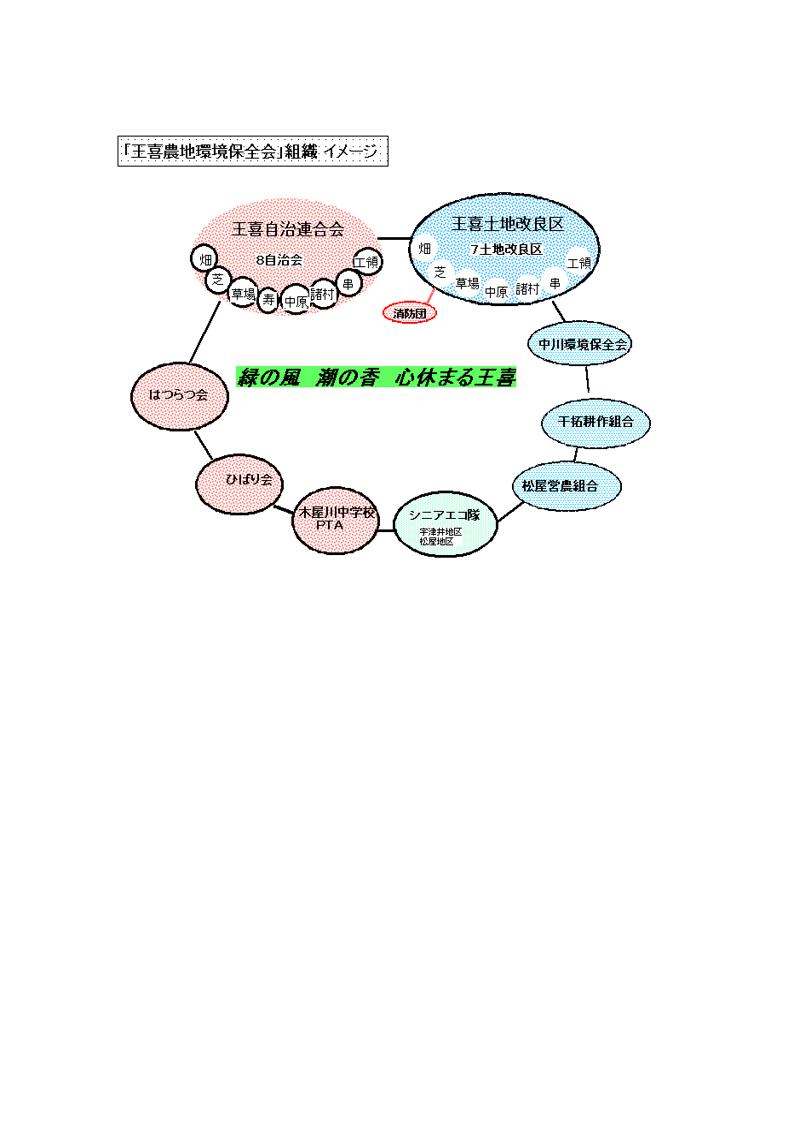 平成２９年度事業採択・・・「農業競争力基盤整備事業　王喜東地区」
農地の大区画化・汎用化を目指した県内初の二次整備（大区画化）に着手
　さらに、王喜地区全体の農地で、農地中間管理事業等を活用した担い手への農地集
　積・集約化を進めるとともに、農業の高付加価値化等を推進。
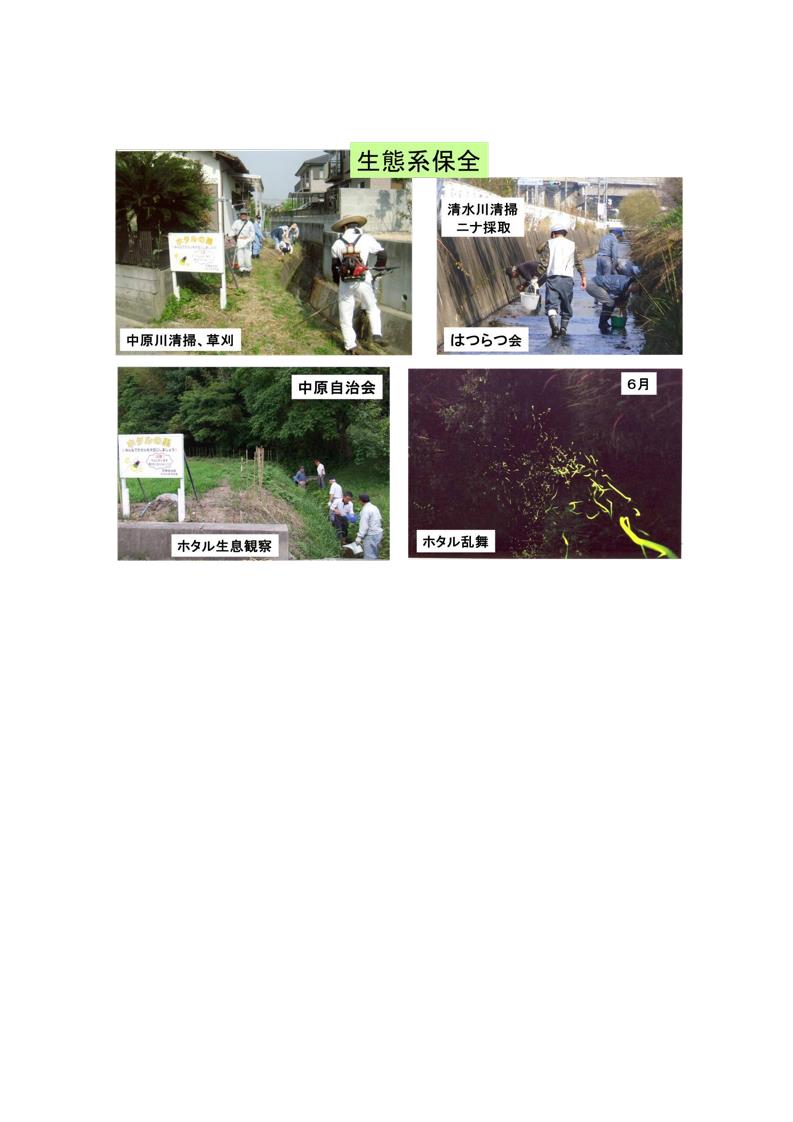 ホタルの生息観察及び育成　（生態系の保全活動）
風光明媚なホタルの乱舞！
　土地改良区を中心に諸団体が連携しており、貴重な資源の保全が着実に行われ、効果が現れている。また、諸団体との連携活動が相乗的に作用して、互助の気風が芽生えているとともに周辺の美しい農村環境を守る活動が盛んに行われている。